Collections and inversional symmetry 2
Symmetrical Scales
Even and Odd Whole Tone
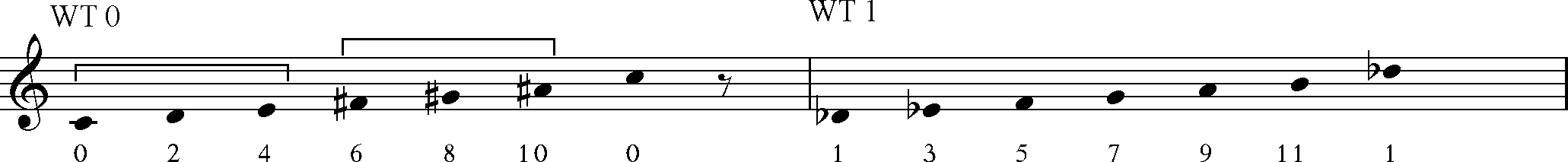 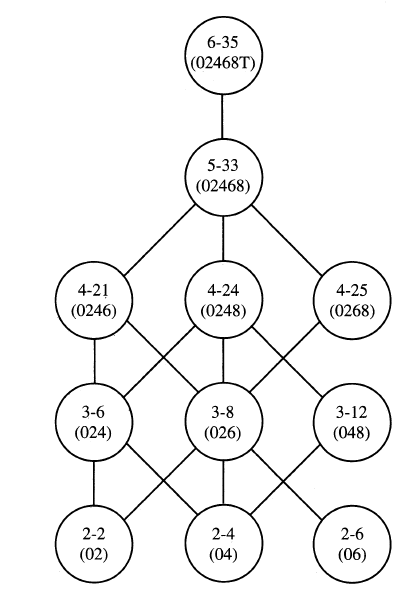 Bartók, String Quartet, No. 1, ii
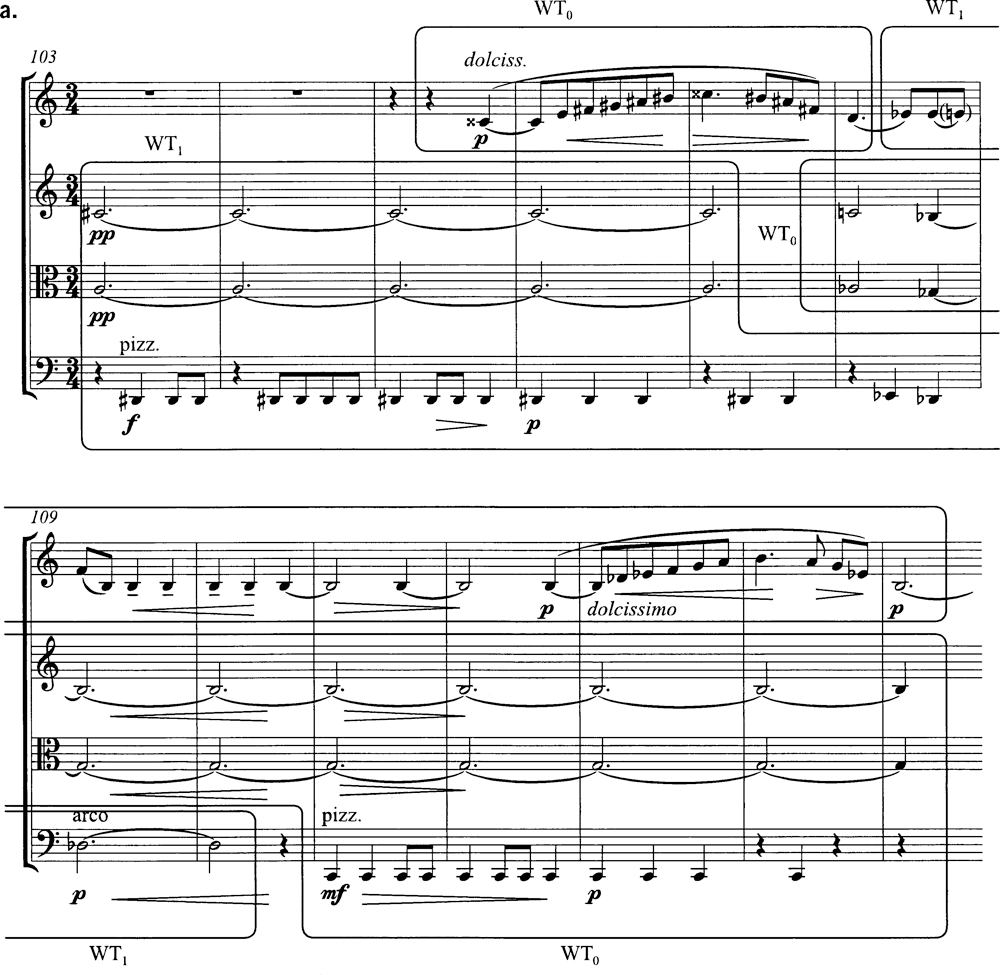 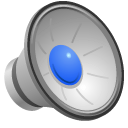 Crumb, Ancient Voices of Children, V, WT0
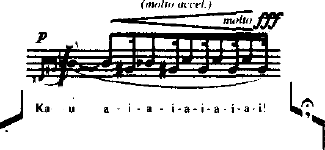 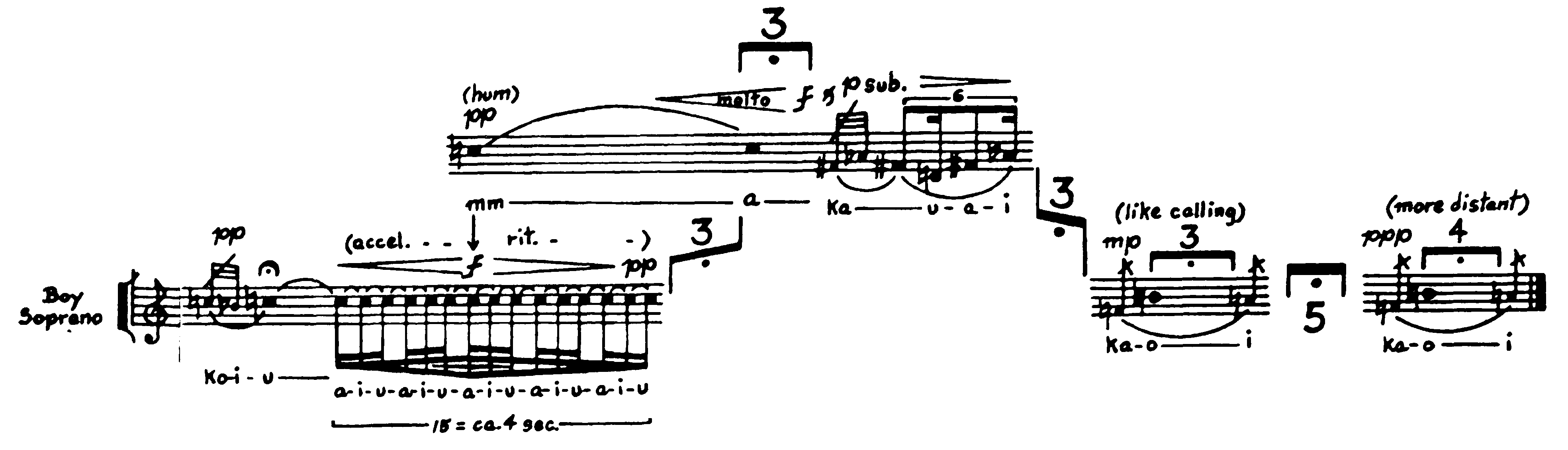 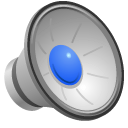 The hexatonic scale S-m3-S-m3-S-m3
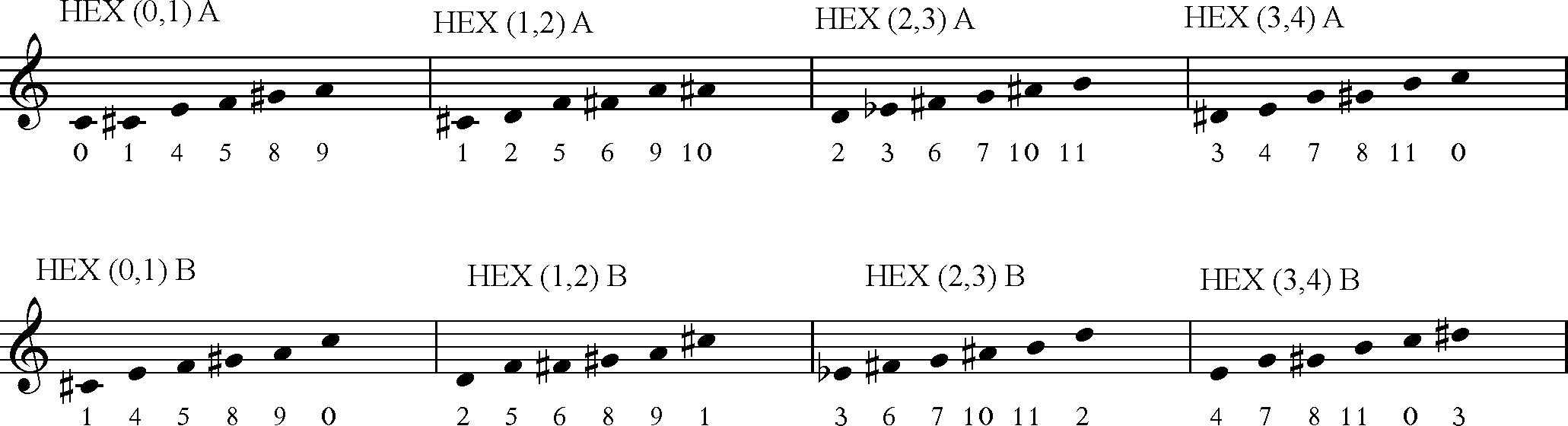 The hexatonic scale transpositional combination
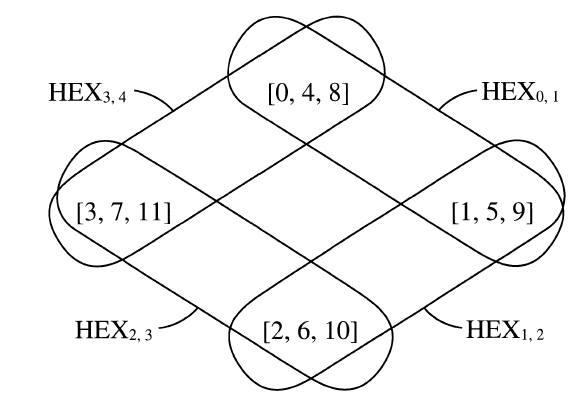 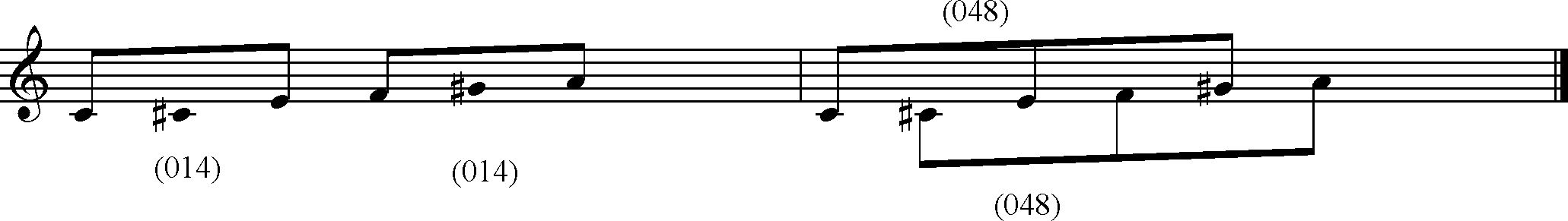 Schoenberg, Little Piano Pieces, Op. 19, No. 2
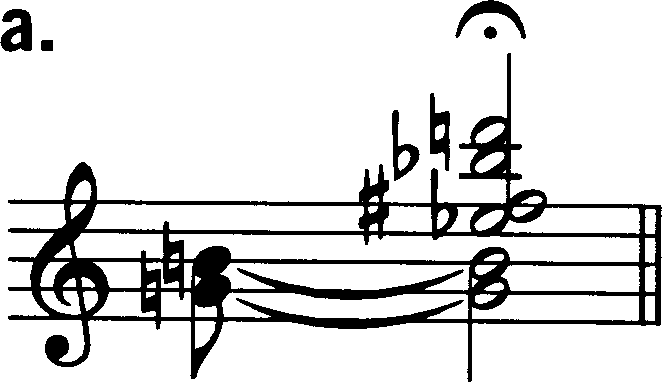 Bartók, String Quartet No. 2, I, coda
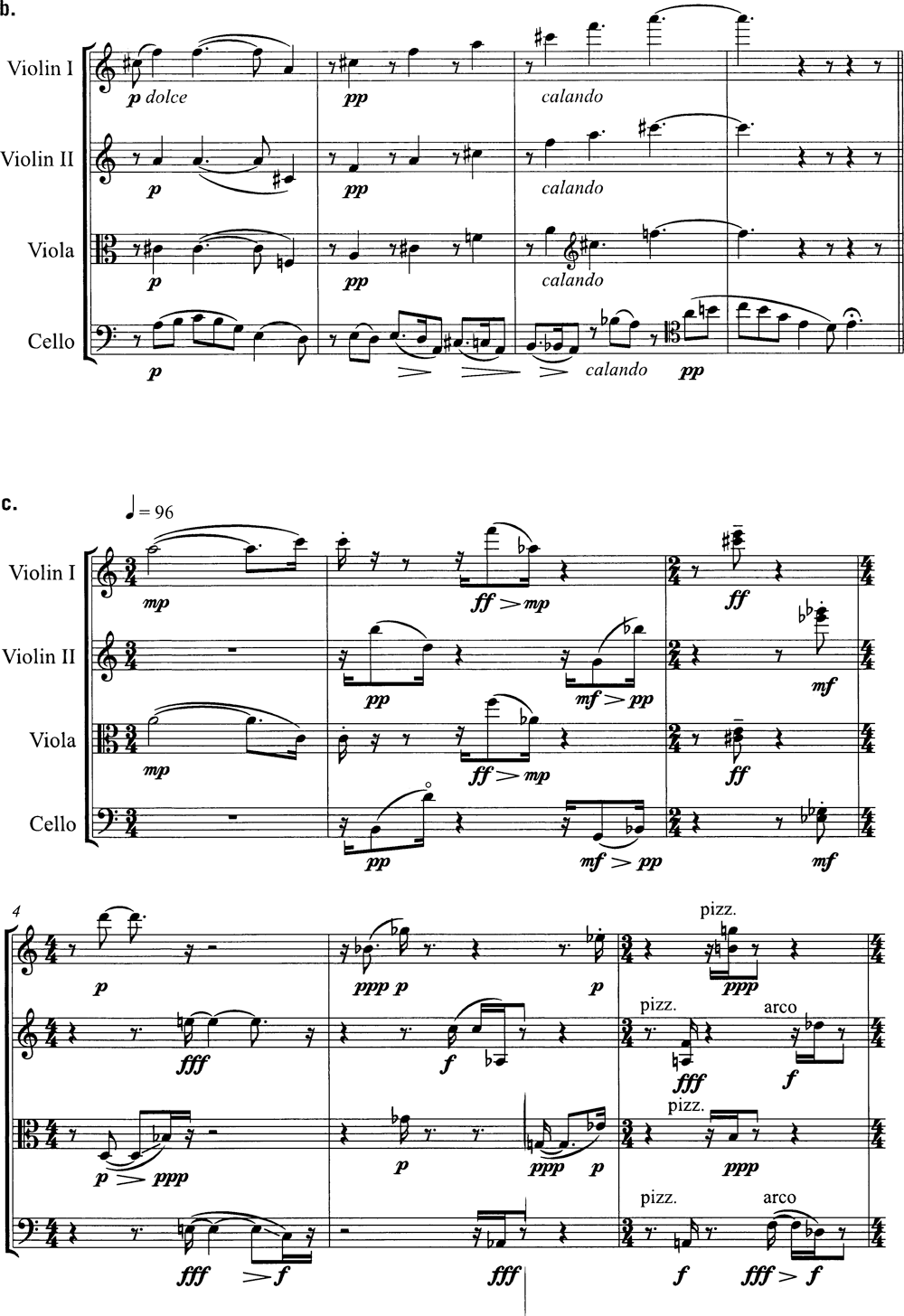 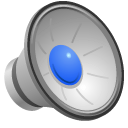 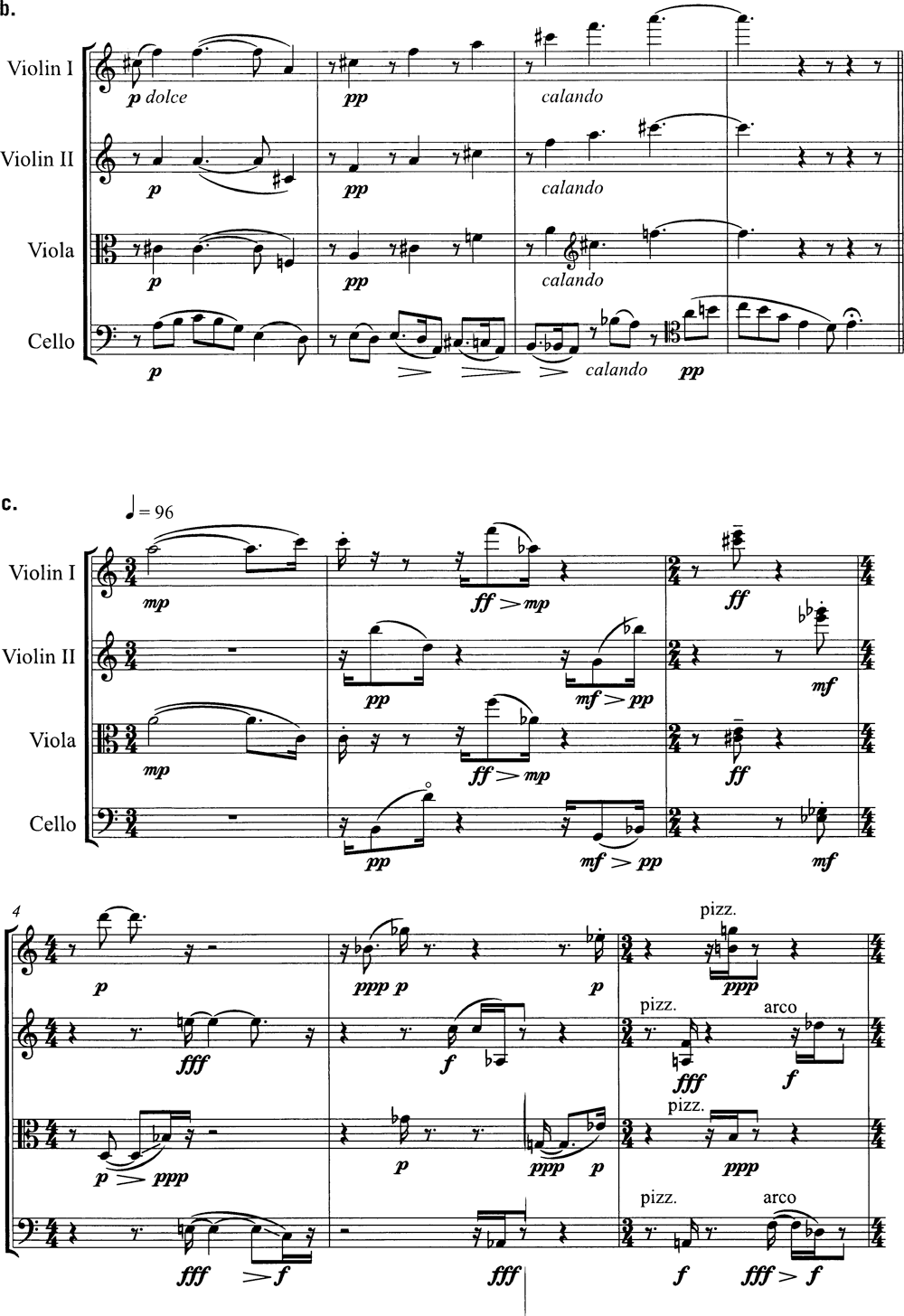 Babbitt, 
String Quartet No. 2, I
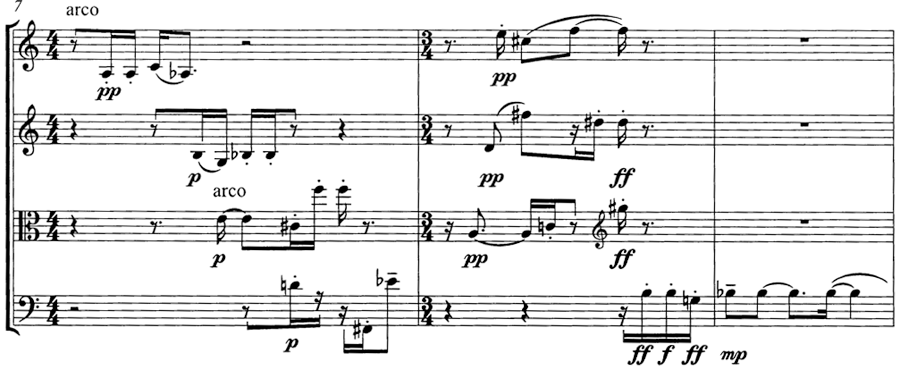 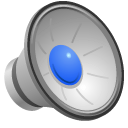 Hex (3,4)B
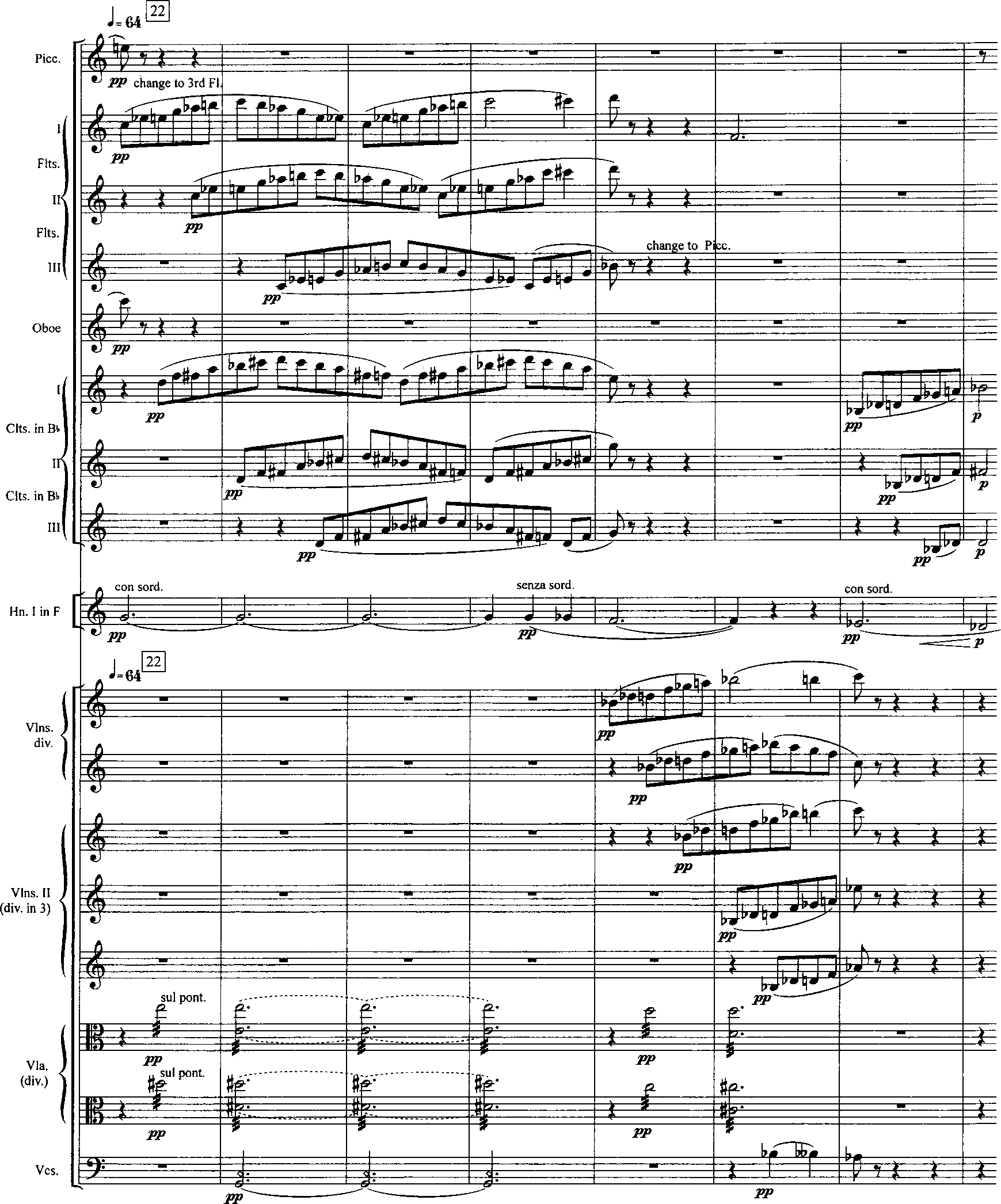 Bartók, 
Concerto for 
Orchestra III, 
22-29


What collections 
can you find?
Hex (1,2) B
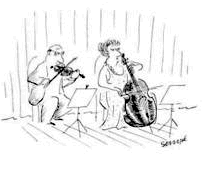 Stravinsky, Serenade in A, collectional interaction
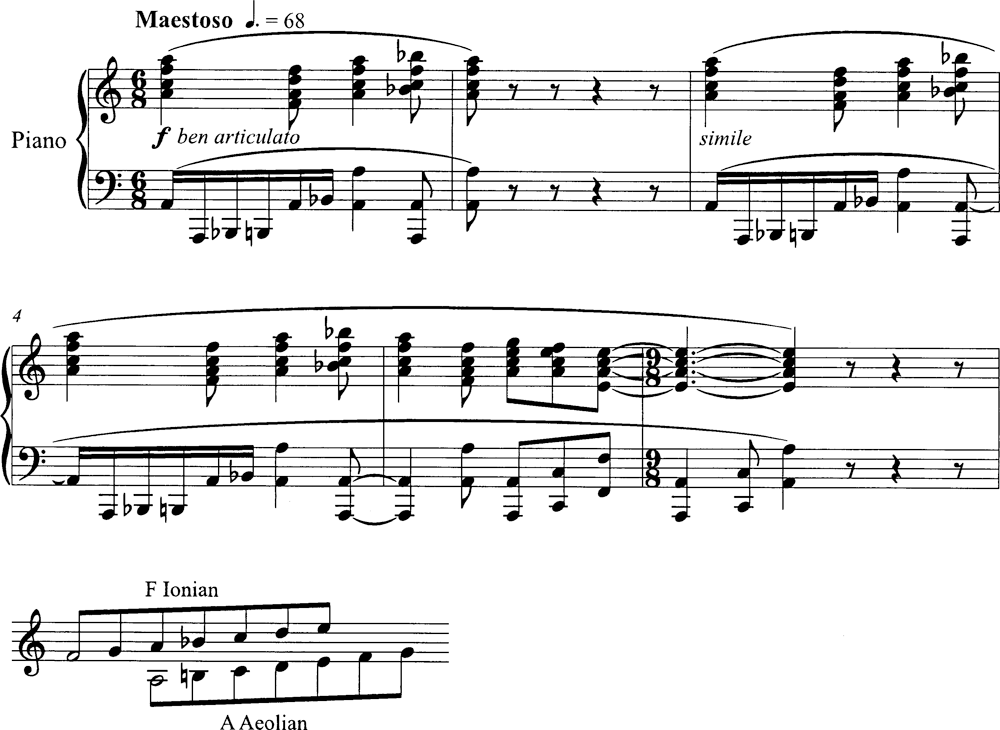 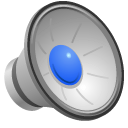 Bartók, “Song of the Harvest”
Five sections 
1-5, 
6-15, 
16-20, 
21-29, 
30-33
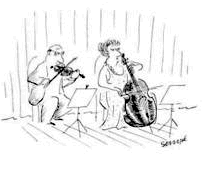 Phrase 1 = OCT(2,3)B
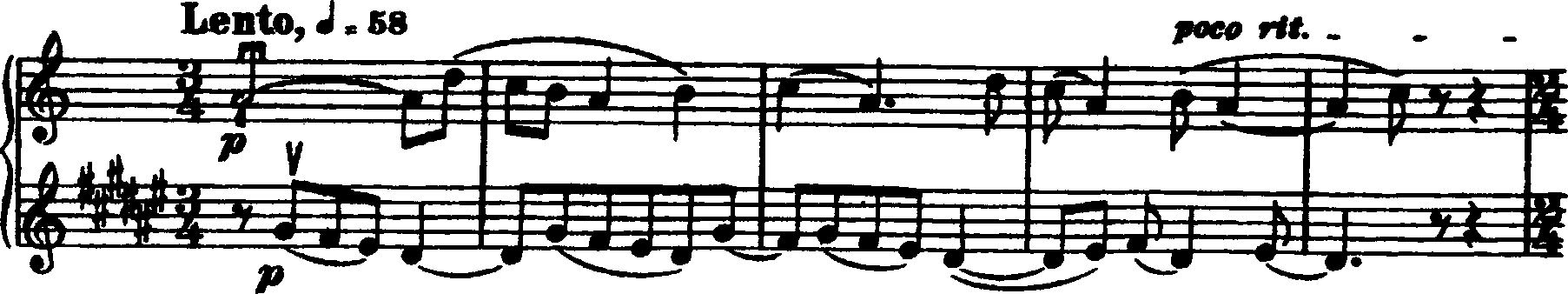 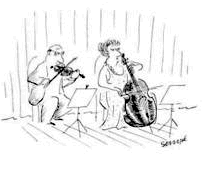 Phrase 2 = OCT(1,2)B
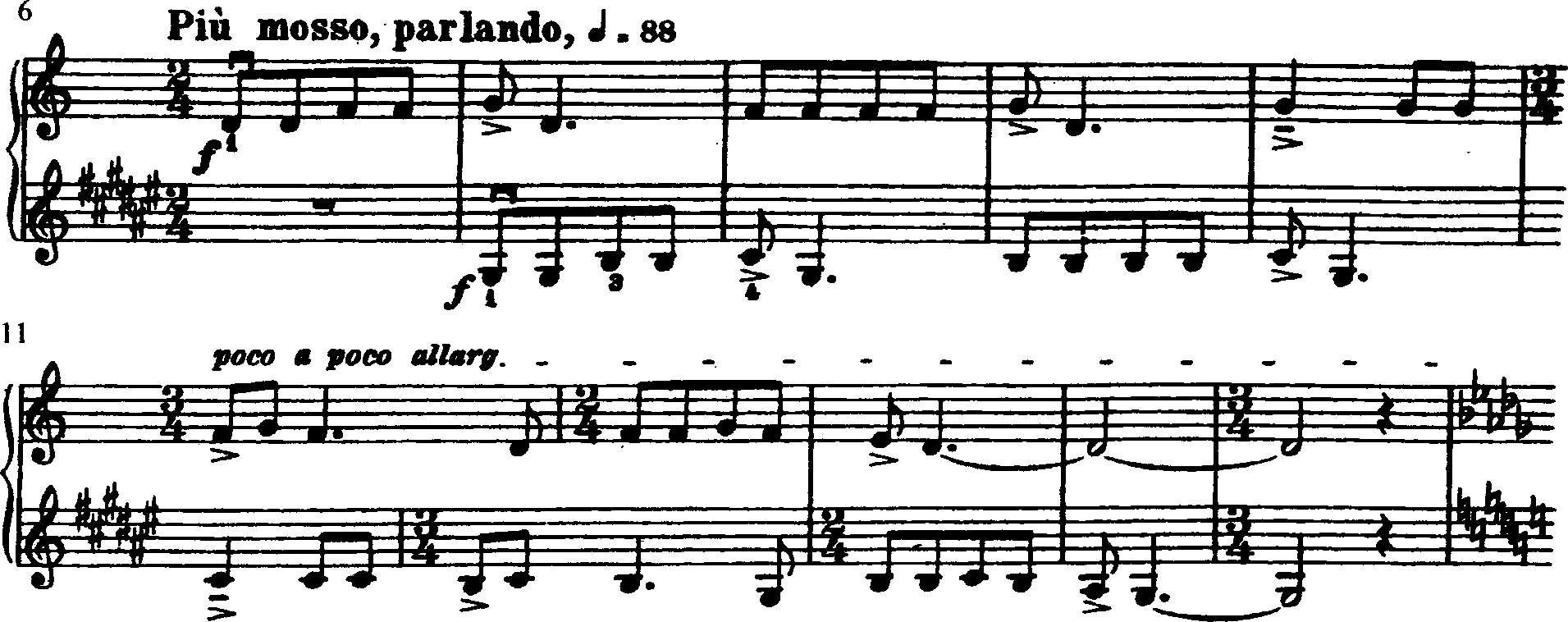 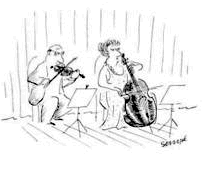 Phrase 3 = OCT(1,2)B
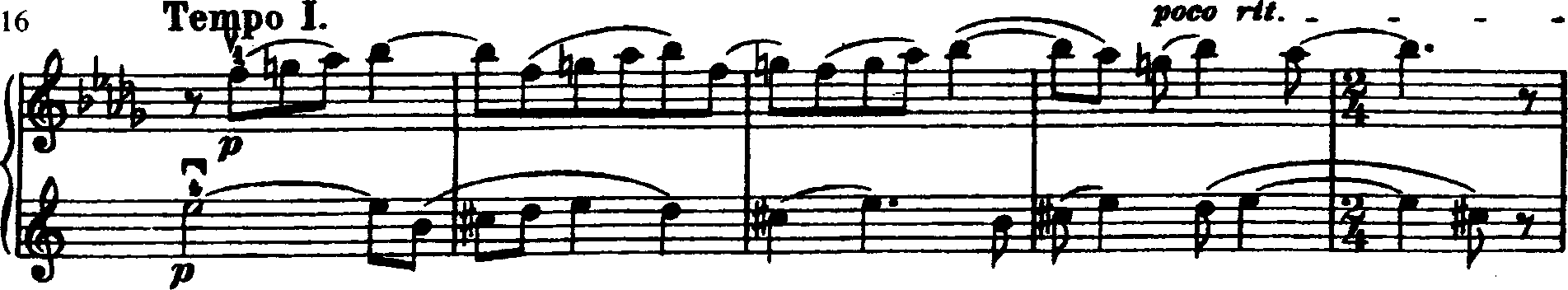 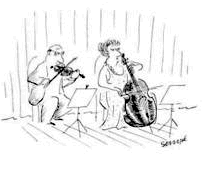 Phrase 4 = OCT(2,3)B
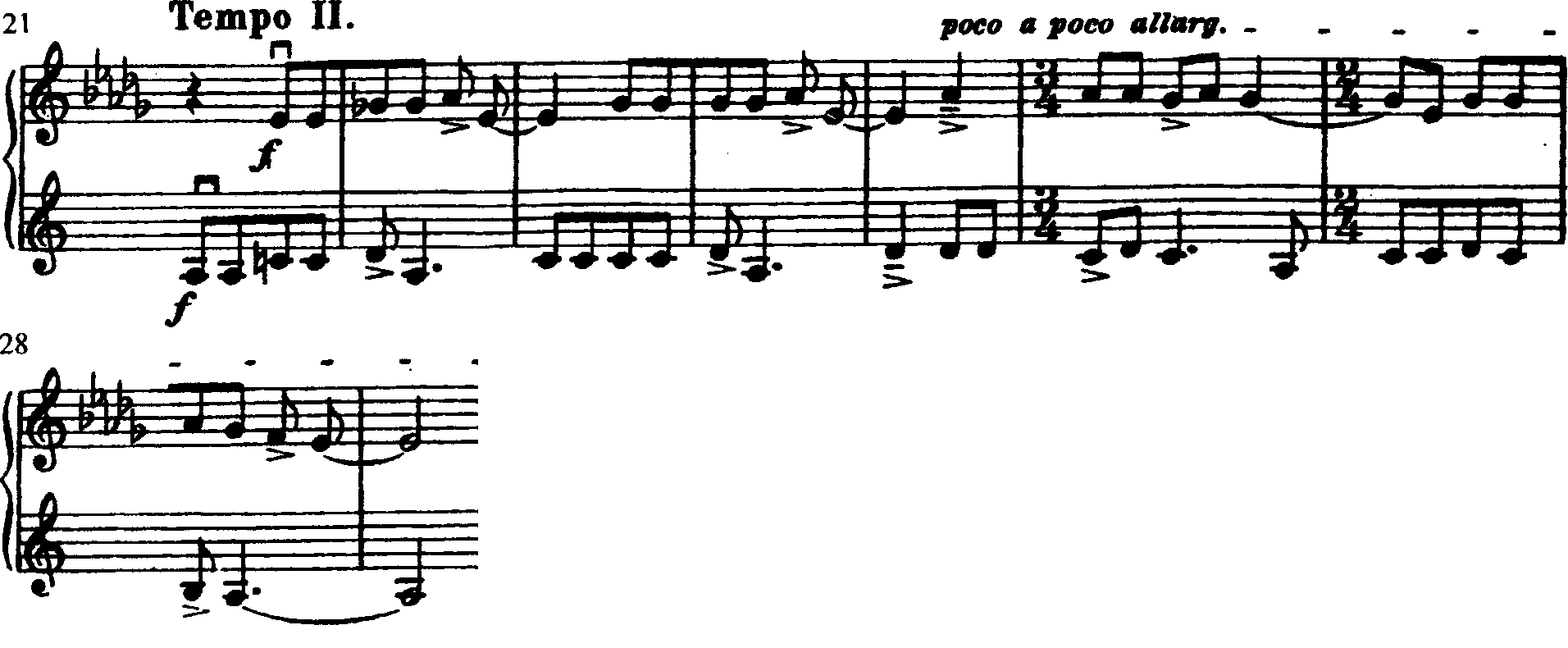 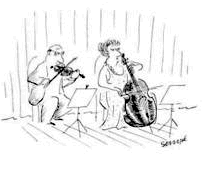 Phrase 5 = Ab Dorian
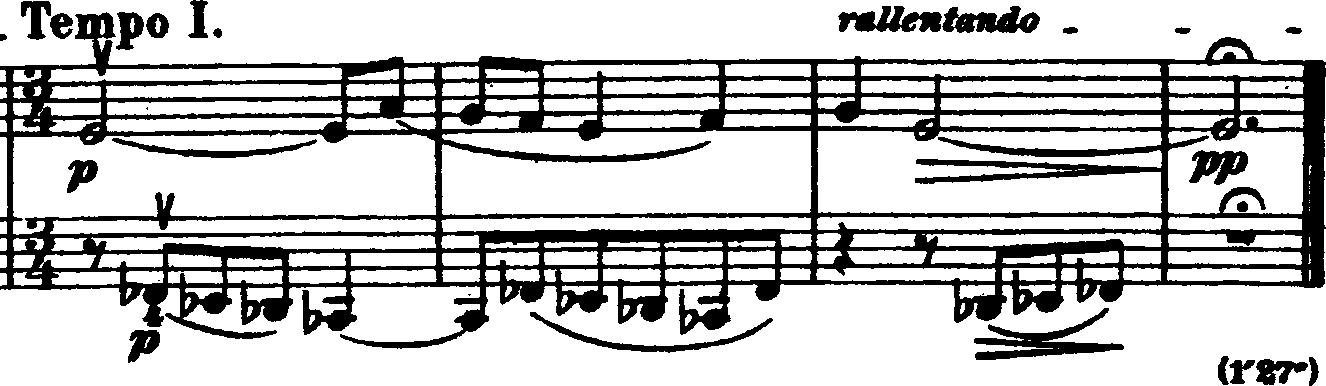 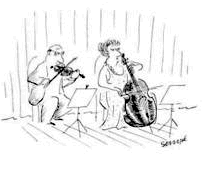 Thematic Design
Sections 1, 3, 5 = a; 
Sections 2, 4 = b
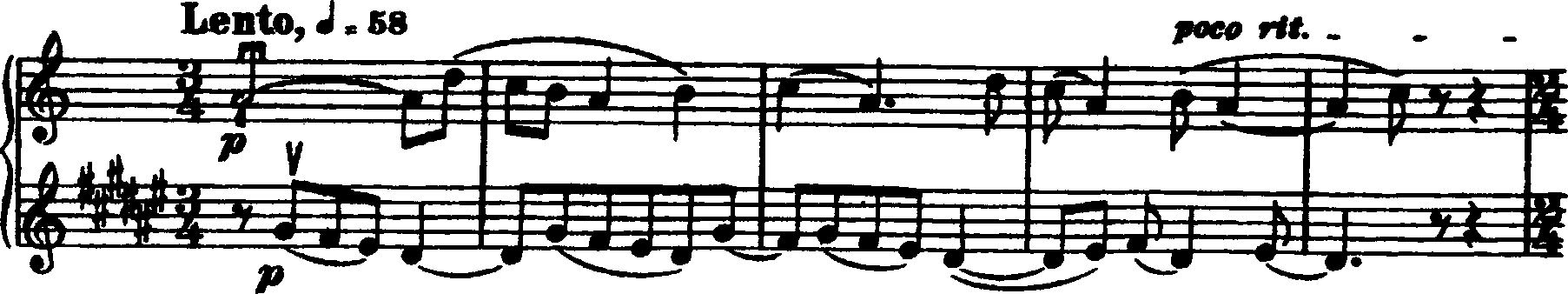 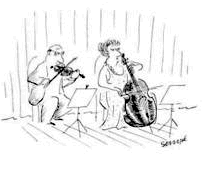 Tonal Design
Sections 1, 4 = (OCT(2,3)B and D#-A (A-Eb)
Sections 2, 3 = (OCT(1,2)B and G#-D & B-F
Section 5 =Ab-Eb synthesis
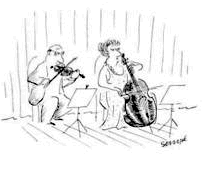 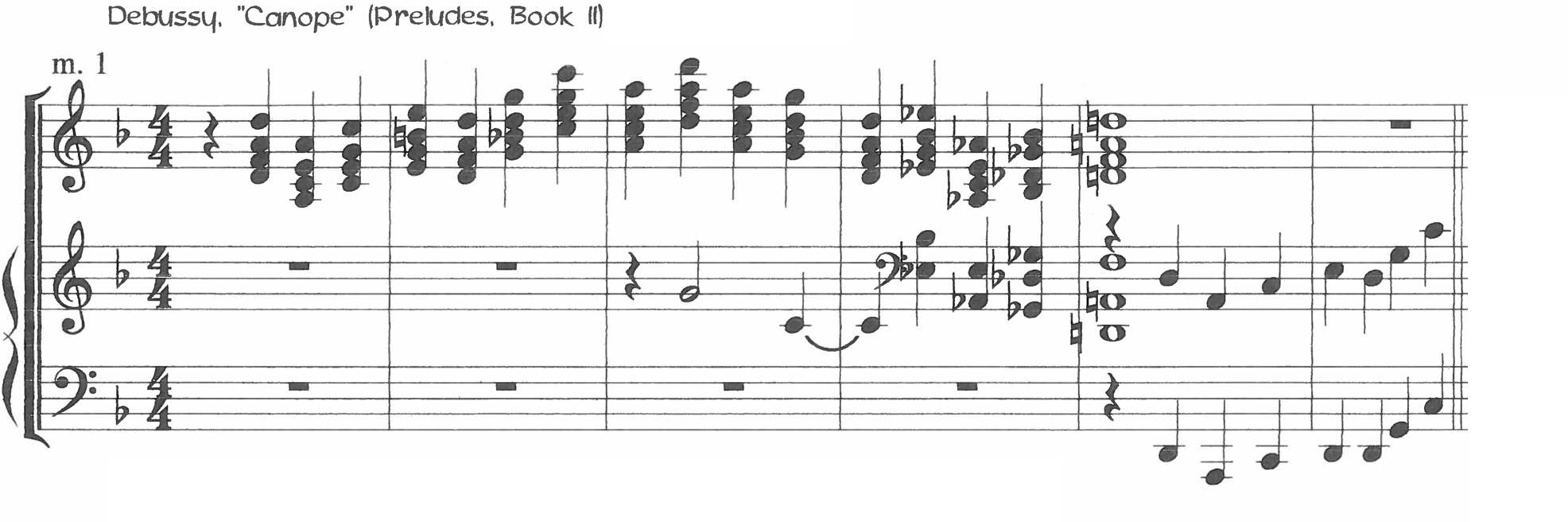 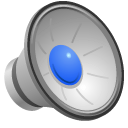 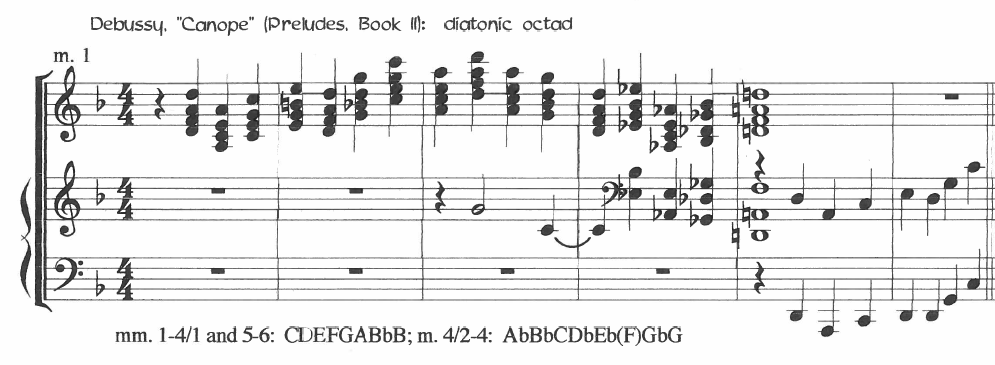 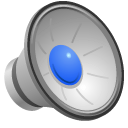 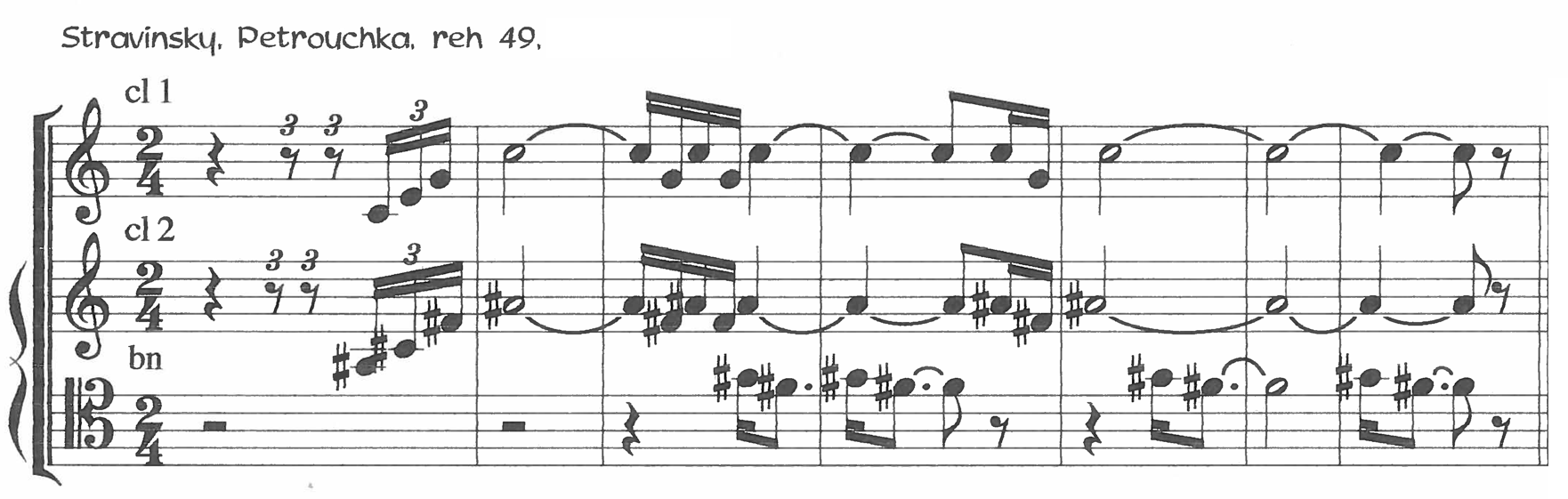 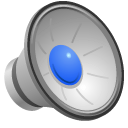 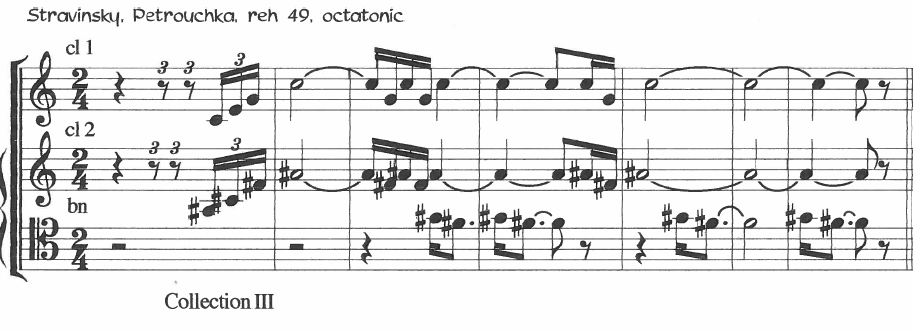 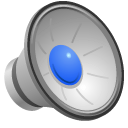 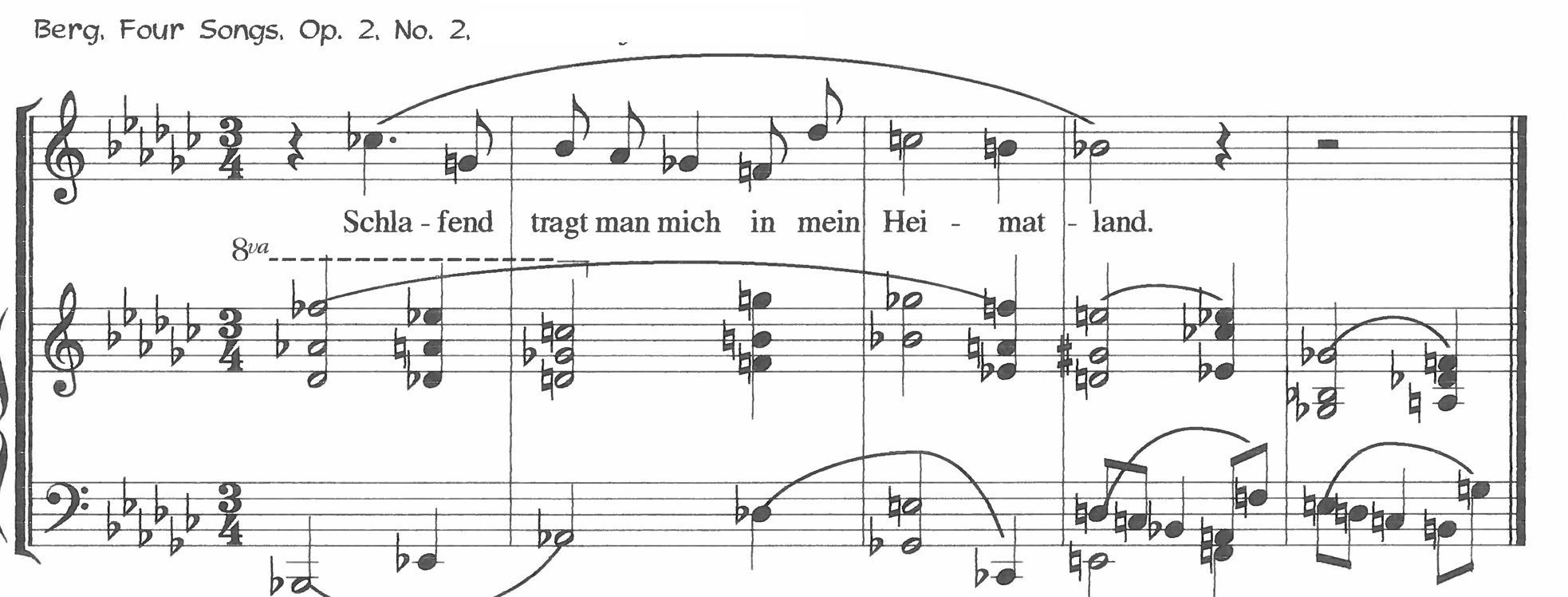 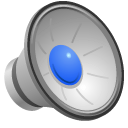 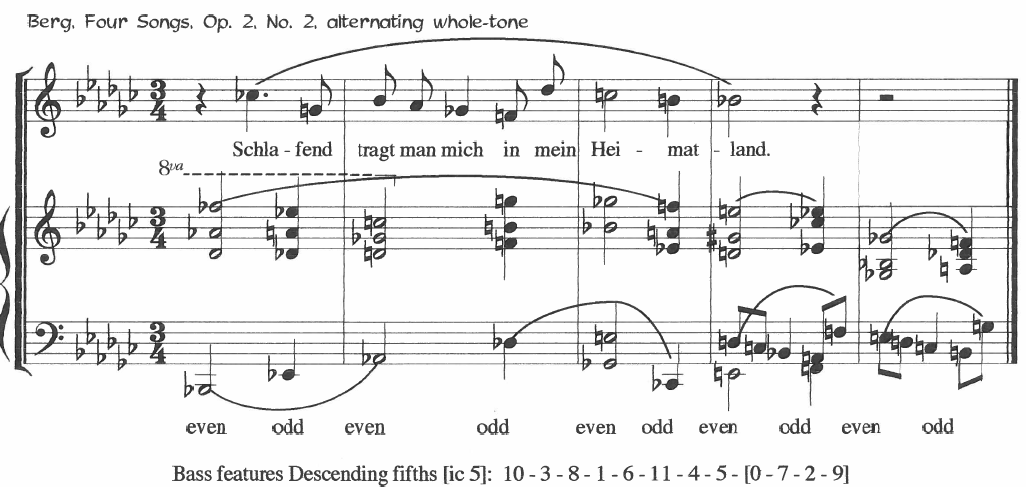